Структура алгоритмов
10 класс
Структура «Следование»
2
Задача1. Найдите площадь трапеции с основаниями A,B, высотой Н
АЛГ трапеция (цел A, B, H, S)
       АРГ  A, B, H
       РЕЗ  S
НАЧ
      S : = ( A + B ) * H / 2
КОН
2015
3
Структура «Ветвление»
Ветвление - это такая форма организации действий, при которой в зависимости от выполнения (невыполнения) некоторого условия совершается либо одна, либо другая последовательность действий
4
Полная форма ветвления
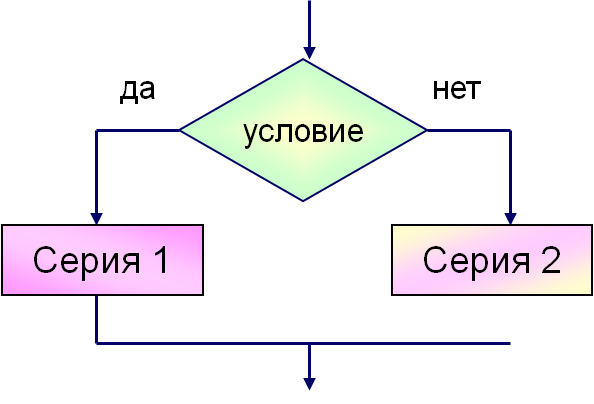 если  <условие>
    то  серия 1
    иначе  серия 2
всё
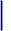 Неполная форма ветвления
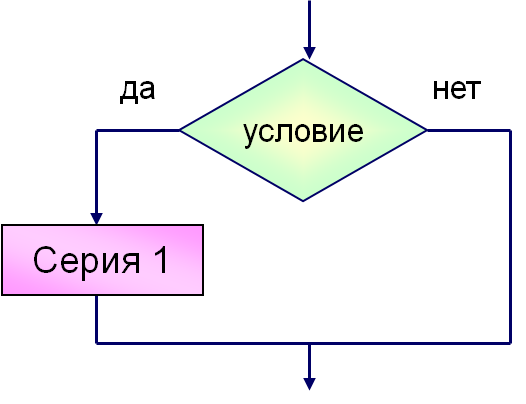 если  <условие>
    то  серия 1
всё
2015
(С) Болгова Н.А.
6
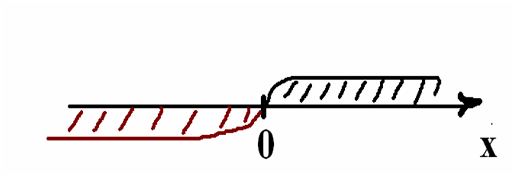 Постановка задачи (анализ)
Задача 1. Найдите значение функции
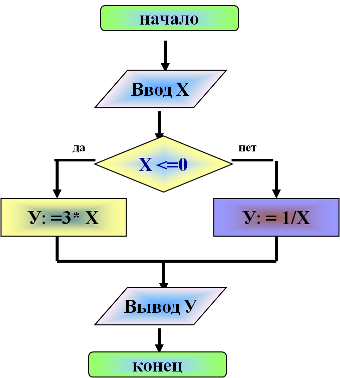 АЛГ функция (вещ Х,У)
       АРГ  Х
       РЕЗ  У
НАЧ
     



КОН
если  х< = 0
    то  y := 3*x
    иначе  y :=1/ x
всё
7
Структура «Цикл»
Цикл – повторение некоторой группы действий по условию
8
Цикл с параметром- цикл, выполнение которого определяется значениями параметра
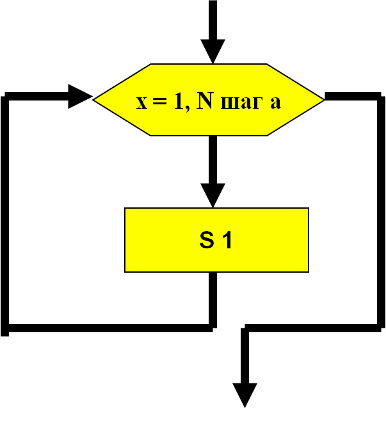 для Х от 1 до N шаг a
нц
Тело цикла S 1
кц
9
Пример 3. Найти сумму натуральных нечетных чисел от 1 до N
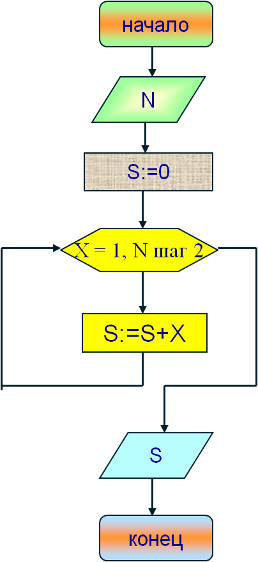 АЛГ сумма (цел N , S)
       АРГ  N
       РЕЗ  S
НАЧ
         S : = 0
         ДЛЯ  X  ОТ  1  ДО  N  ШАГ  2
         НЦ
                S : = S + X
         КЦ
КОН
10
Цикл с предусловием- цикл, выполнение которого повторяется пока истинно условие
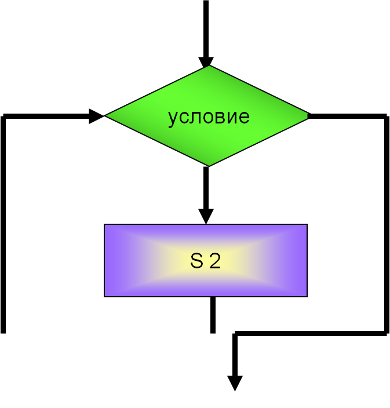 пока  условие
нц
Тело цикла S 2
кц
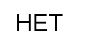 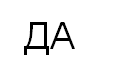 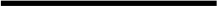 11
Задача 3. Найти сумму натуральных нечетных чисел от 1 до N
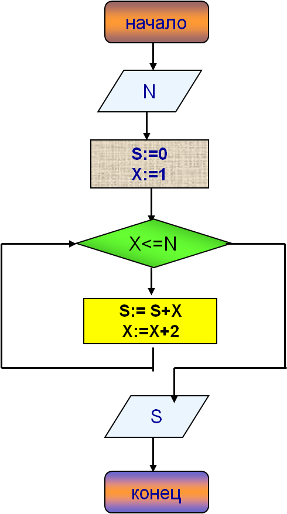 АЛГ сумма (цел N , S)
       АРГ  N
       РЕЗ  S
НАЧ
         S : = 0, Х:=  1 (первое нечетное число)
         ПОКА  X <=  N  
         НЦ
                S : = S + X
                X:= X + 2  (шаг цикла)
         КЦ
КОН
нет
да
12
Задача: Найти сумму всех двузначных четных чисел.
Program zadacha;
Var i, s: integer;
Begin
  i:=10; S:=0;
  while  i<=98 do
   begin 
     S:= S + i;  
     i:=i + 2;
   end.
Writeln (‘S=‘ , S);
End.
Цикл с постусловием- цикл, выполнение которого повторяется ДО истинности условия
нц
Тело цикла S3
кц   до условие
Цикл, обратный циклу ПОКА
(с предусловием)
14
Задача 3. Найти сумму натуральных нечетных чисел от 1 до N
АЛГ сумма (цел N , S)
       АРГ  N
       РЕЗ  S
НАЧ
         S : = 0, Х:=  1
        НЦ
                S : = S + X
                X:= X + 2
        КЦ  ДО  X > N  
КОН
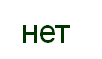 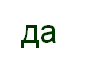 2015
(С) Болгова Н.А.
15
Вопросы
Назовите основные алгоритмические структуры
Какой алгоритм называют линейным?
Какой алгоритм называют разветвляющимся?
Какой алгоритм называют циклическим?
Назовите виды циклических алгоритмов.
2015
(С) Болгова Н.А.
16
1)Назовите алгоритмическую структуру2)Назначение структуры
2015
(С) Болгова Н.А.
17
1) Назовите алгоритмическую структуру2) Назначение структуры
2015
(С) Болгова Н.А.
18
1) Назовите алгоритмическую структуру2) Назначение структуры
2015
(С) Болгова Н.А.
19
1) Назовите алгоритмическую структуру2) Назначение структуры
2015
(С) Болгова Н.А.
20
Устные задания
начало
Задача 1
Х : = 6
1.Укажите тип данного алгоритма 2.В результате выполнения алгоритма было получено Z=60. Укажите пропущенный оператор
Y : = 8
Z : = Х  ?  Y
Z : = Z + 12
Ответ: умножение
Вывод Z
конец
2015
(С) Болгова Н.А.
22
начало
Задача 2
Ввод Х
Х: = Х -3
1.Укажите тип данного алгоритма 2. В результате выполнения алгоритма было получено число 40. С каким числом начал работать алгоритм
да
Х > 25
нет
Х: = Х +4
Х: = Х - 2
Х: = Х * 2
Ответ: Х=25
Вывод Х
2015
(С) Болгова Н.А.
23
конец
начало
Задача 3
Ввод Х
1. Укажите тип данного алгоритма2. Введено число 1. Выполните алгоритм и дайте ответ
Х : = 2*Х +3
Х < 40
нет
да
Х : = Х +10
Ответ: Х=45
Вывод Х
конец
2015
(С) Болгова Н.А.
24
начало
Задача 4
Ввод N
S : = 0
1. Укажите тип данного алгоритма2. Введено число 20. Выполните алгоритм и дайте ответ
X=1,N шаг 5
S : = S + X
Вывод S
Ответ: Х=34
конец
2015
(С) Болгова Н.А.
25
ПОСТРОЙ БЛОК - СХЕМУ
Задача № 5.
АЛГ площадь (цел X , Y, вещ S)
       АРГ  X , Y
       РЕЗ  S
НАЧ
      S : = X * Y / 2
КОН
2015
(С) Болгова Н.А.
27
Задача № 6
АЛГ сумма (цел N , S)
       АРГ  N
       РЕЗ  S
НАЧ
      S : = 0
      ДЛЯ  X  ОТ  2  ДО  N  ШАГ  2
      НЦ
              S : = S + X
      КЦ
КОН
2015
(С) Болгова Н.А.
28
Ответ к задаче 5
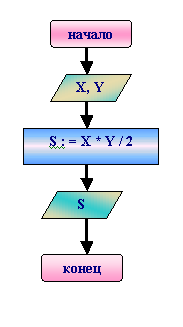 2015
(С) Болгова Н.А.
29
Ответ к задаче 6
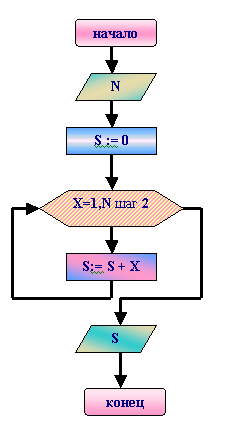 2015
(С) Болгова Н.А.
30
СОСТАВЬ  АЛГОРИТМ
Задача № 7
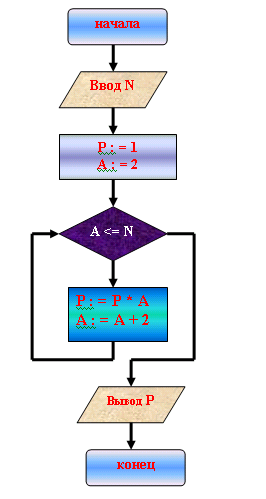 2015
(С) Болгова Н.А.
32
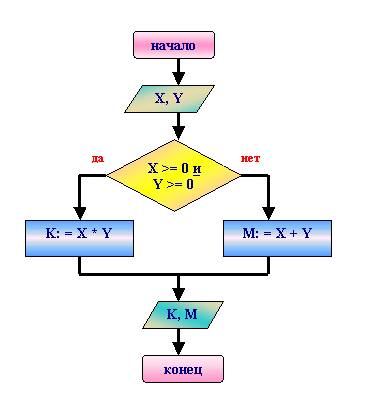 Задача № 8
2015
(С) Болгова Н.А.
33
Ответ к задаче 7
АЛГ произведение (цел N , P)
          АРГ  N
              РЕЗ  S
НАЧ
      P: = 1
      A: = 2
      ПОКА  А < = N
      НЦ
              P: = P * A
              A: = A + 2
      КЦ
КОН
2015
(С) Болгова Н.А.
34
Ответ к задаче 8
АЛГ наименьшее ( вещ X, Y, K ,M)
       АРГ  X, Y
       РЕЗ  K, М
НАЧ
      ЕСЛИ  X > = 0  и  Y > = 0
          ТО  K: = X * Y
          ИНАЧЕ  М : = X + Y
       ВСЕ
КОН
2015
(С) Болгова Н.А.
35
Д.з.: п 13 (учебник И.Семакина «Информатика 10 класс»)
2015
(С) Болгова Н.А.
36